High Impact Engagement Opportunities
Experiential Learning & Internships
Mission, Vision and Values
MISSION STATEMENT
To support FAU students, alumni, and employer partners in building toward successful futures.

VISION STATEMENT
The FAU Career Center will establish an interconnected career ecosystem that engages and prepares students for life after college. 

To achieve this vision, the FAU Career Center will develop strong industry and employer relationships and implement best in class, forward leaning career readiness programs and platforms, with experiential learning opportunities.

CORE VALUES
Agility, Professionalism, Veracity, Positive Collaboration, Innovation, Accountability
Why Intern?
Build 
your 
network!
Learn 
the 
job 
search process
Increase 
your confidence
Further your  
skill
set
Enhance 
your 
résumé
Explore career options
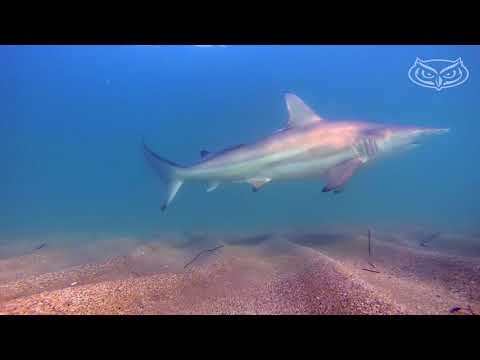 Internship Facts
Are internships paid? Yes! The majority of internships are paid.
Are internships only off-campus? Internships can be both on and off campus.
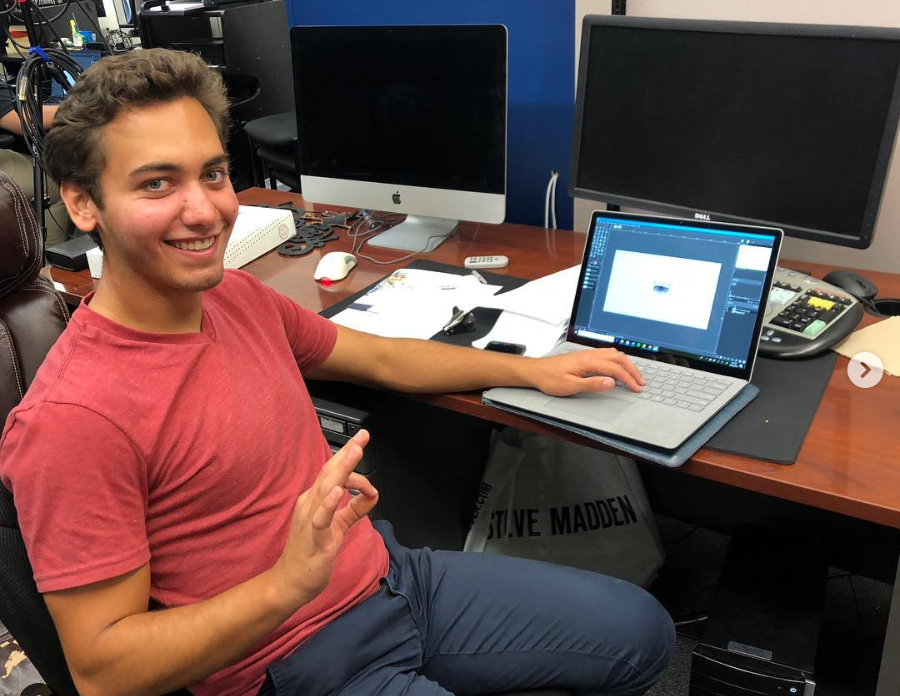 FAU Departments include:
 
Housing and Residential Education, New Student Orientation, Student Government, College of Engineering & Computer Science, Campus Recreation Center, Athletics, Owls Care Health Promotion, Student Union, Weppner Center for Lead & Service-Learning, Louis and Anne Green Memory & Wellness Center, Student Government, FAU Hillel and Comprehensive Center for Brain Health
Source: National Association of Colleges and Employers, 2021
Internship Facts
Do internships last only one semester? 
Internships are typically one semester to one year long, but it is possible to receive an extension to continue interning.
Do you have to wait to apply for internships until your junior or senior year?
There are internship opportunities for all class standings, though some organizations may look for students with particular class standings or other qualifications.
Internship Facts
Are internships the only way to gain experience? No! There are
Job Shadowing, Externships, On-Campus Jobs and Campus Involvement
What is the difference between an on-campus job and an internship? The internship will have set learning objectives/goals that the student will be working on throughout the semester. The internship will include project work and clerical work cannot exceed 20%.
Internship Facts
Can I balance an internship along with my studies?
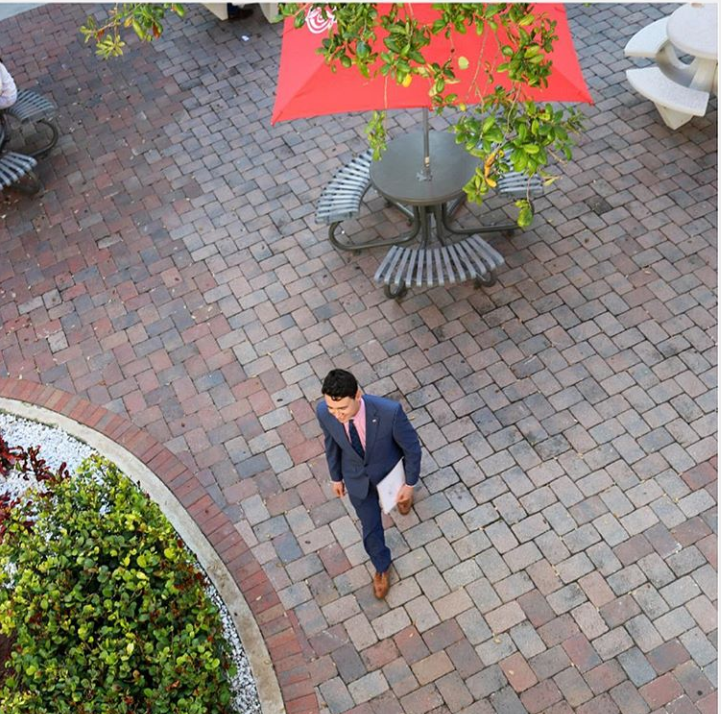 Absolutely! Internships can be part-time working between 10-20 hours per week. Hours are typically flexible which will allow you to be a full-time student. For the summer semester some students take a semester off and work full-time.
[Speaker Notes: Learning a lot at SOAR.. Here is what you can do now to be career ready before classes start]
Internship Facts
I am an international student. Can I do an internship?
Of course! International students can engage in an internship / CPT after being a FAU student for two consecutive semesters. They would need to sign up in a Professional Internship Course offered by the Career Center and be approved by FAU International Services Office.
[Speaker Notes: Learning a lot at SOAR.. Here is what you can do now to be career ready before classes start]
Employers are Hiring their Interns!
$20.76 Average hourly wage for interns in 2021


66.4% Internship to full-time hire conversion rate in 2021


What does this mean?
Source: 2021 Internship & Co-op Survey, National Association of Colleges and Employers
[Speaker Notes: Learning a lot at SOAR.. Here is what you can do now to be career ready before classes start]
Interns Stay Employed
Why do you think internship hires stay longer with an organization?
Try before you buy! Learn about company culture, company values and work-life balance
Interns are more likely to be with the company both one year and five years later!
[Speaker Notes: Learning a lot at SOAR.. Here is what you can do now to be career ready before classes start]
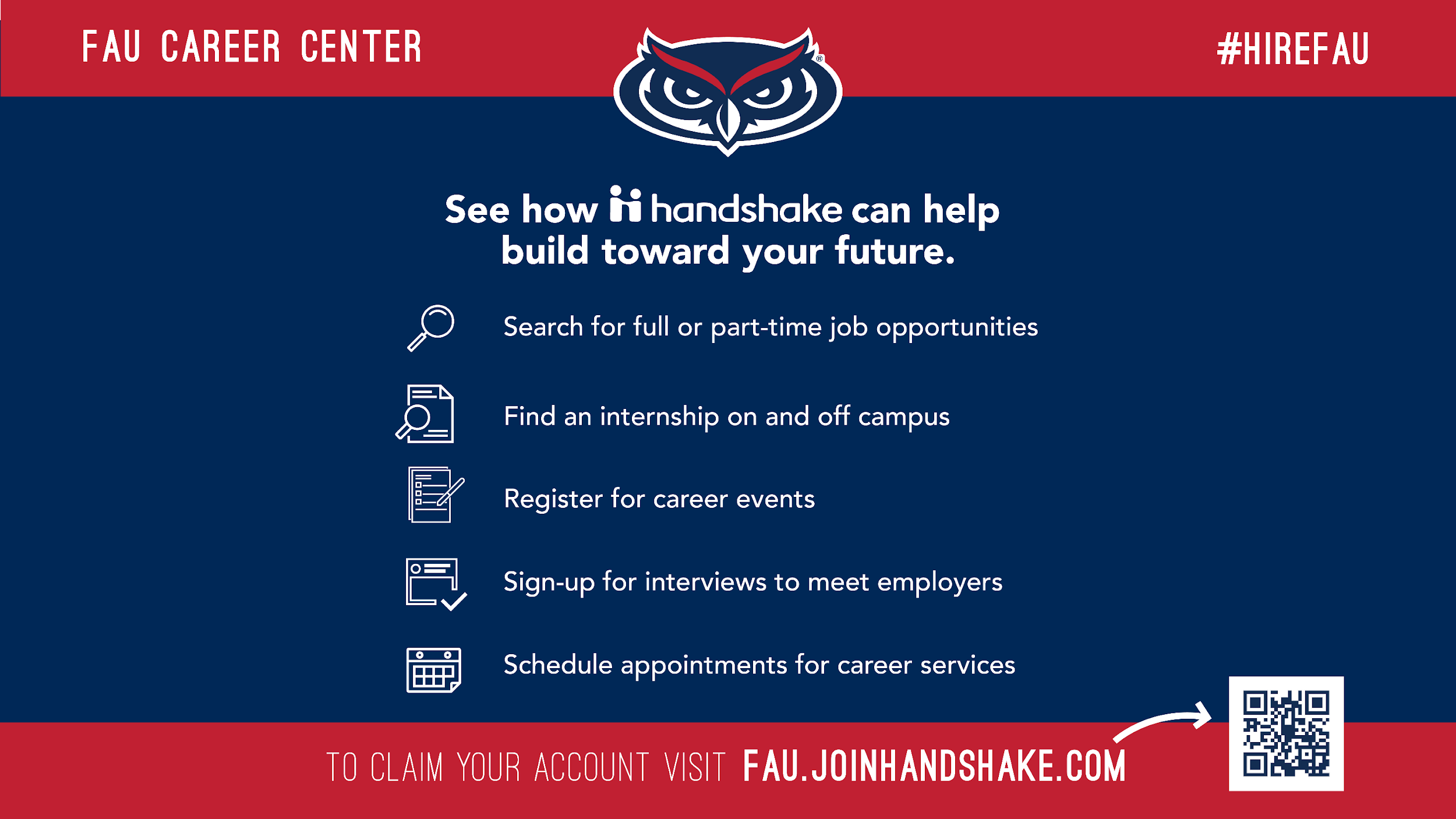 Finding 
Internships
[Speaker Notes: Claim your Account on Handshake
Visit the Career Center: Meet with our Internship Specialists. Set up an appointment on Handshake]
Begin Researching On-Campus Internships
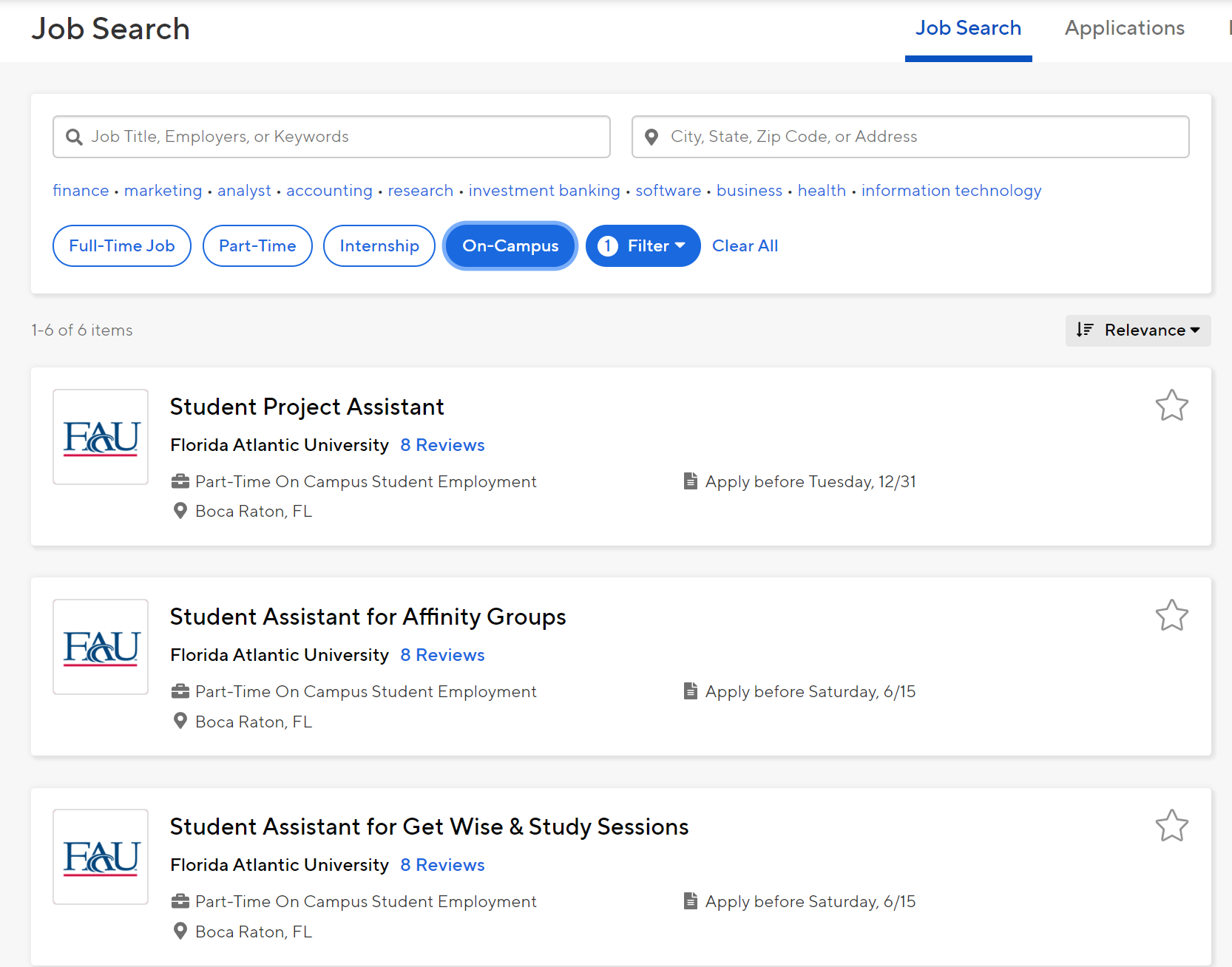 Both on-campus internships and 
on-campus employment will be listed under “on-campus”
Begin Researching Off-Campus Internships
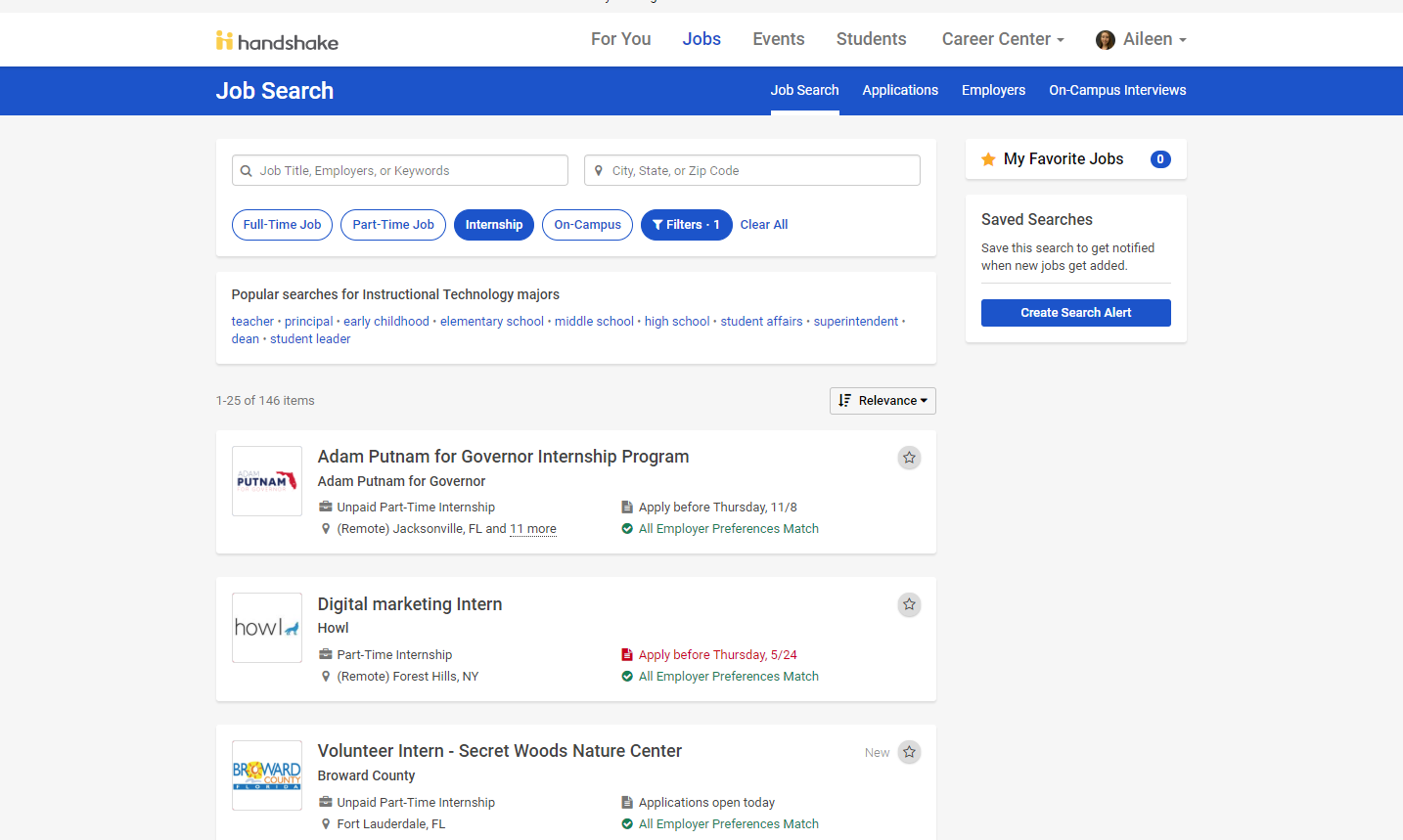 Employers begin recruiting 8.5 months prior to the internship start date
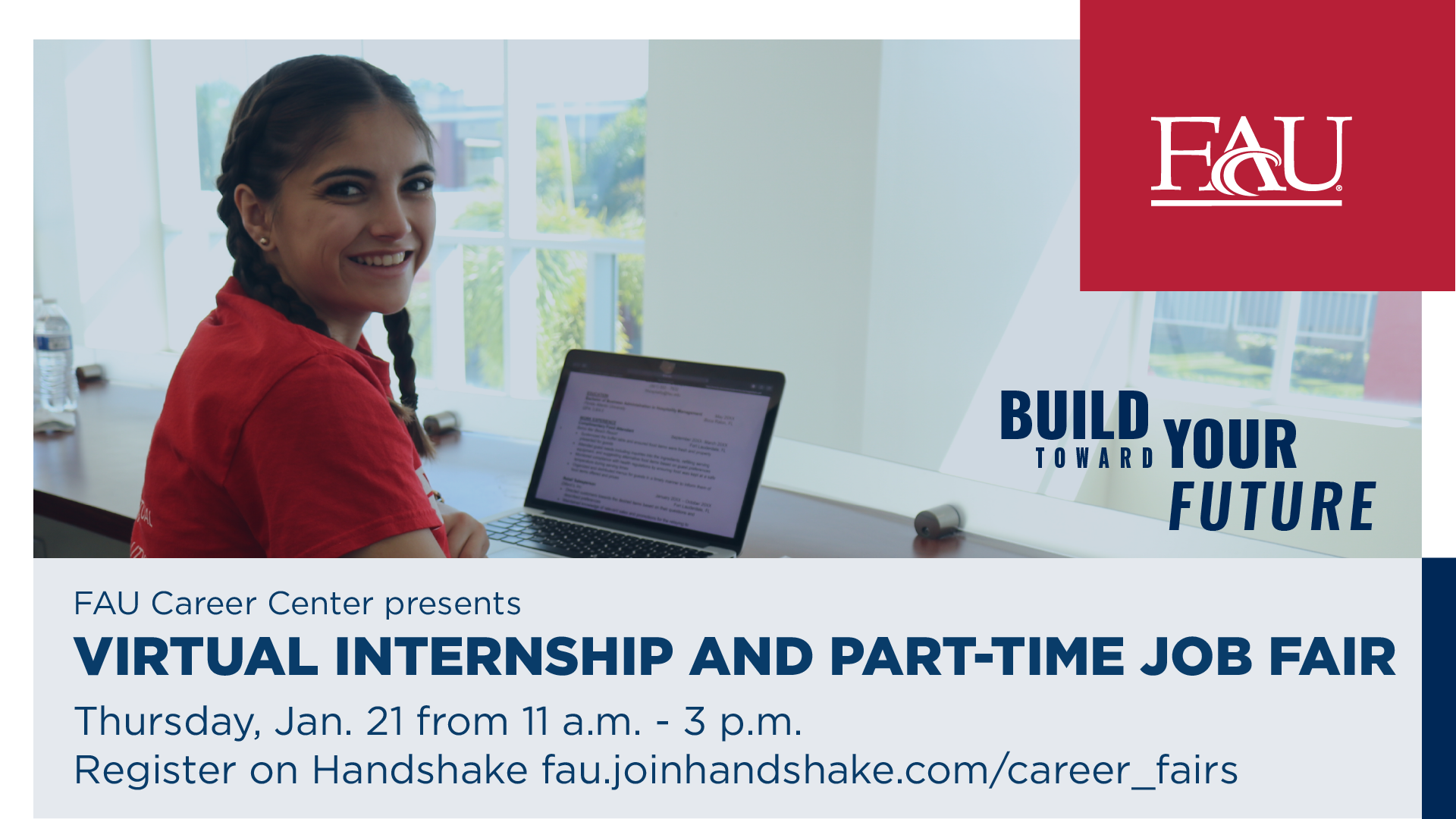 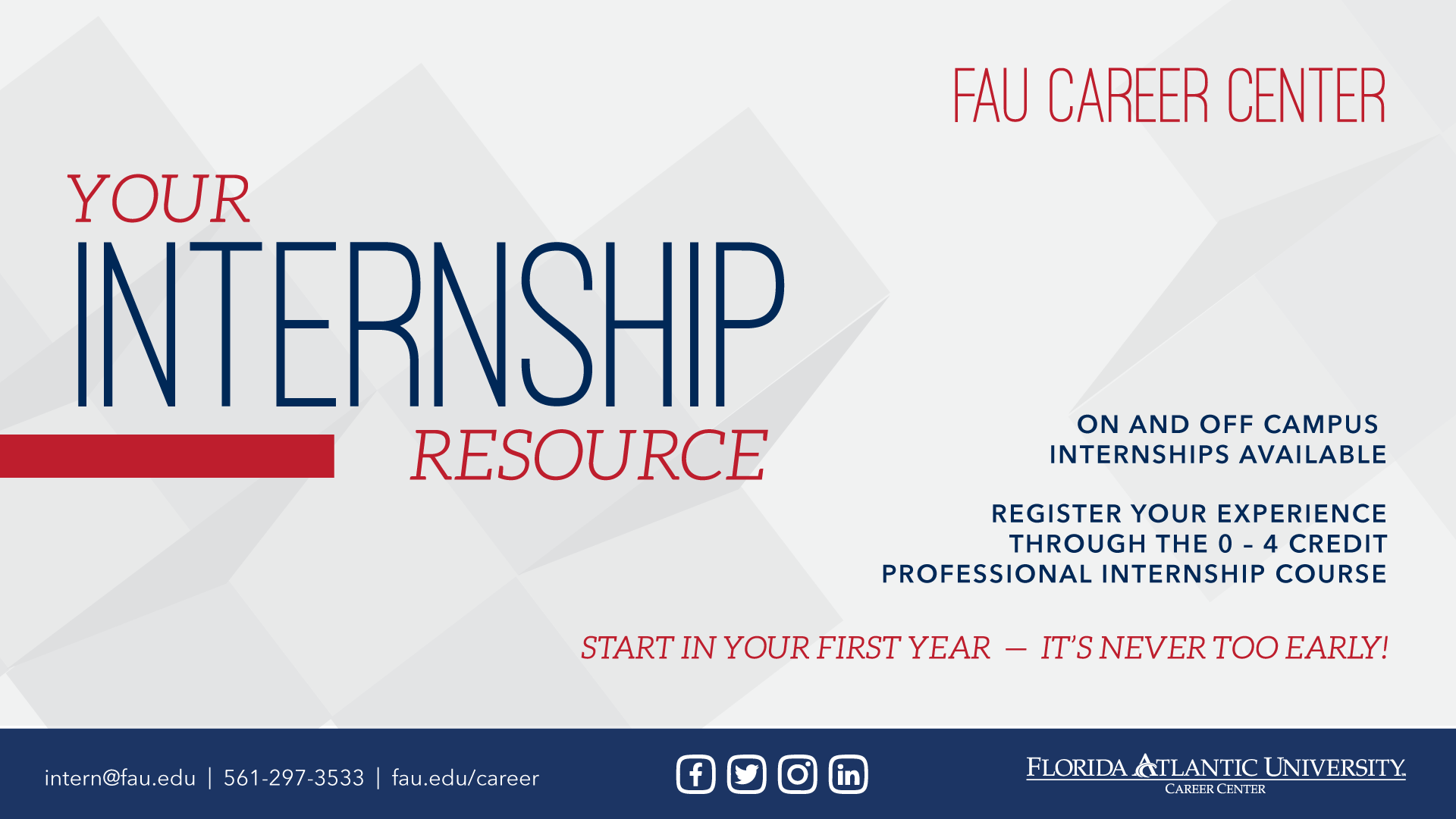 Interns Stay Employed
The Career Center is dedicated to helping you develop these key career skills:
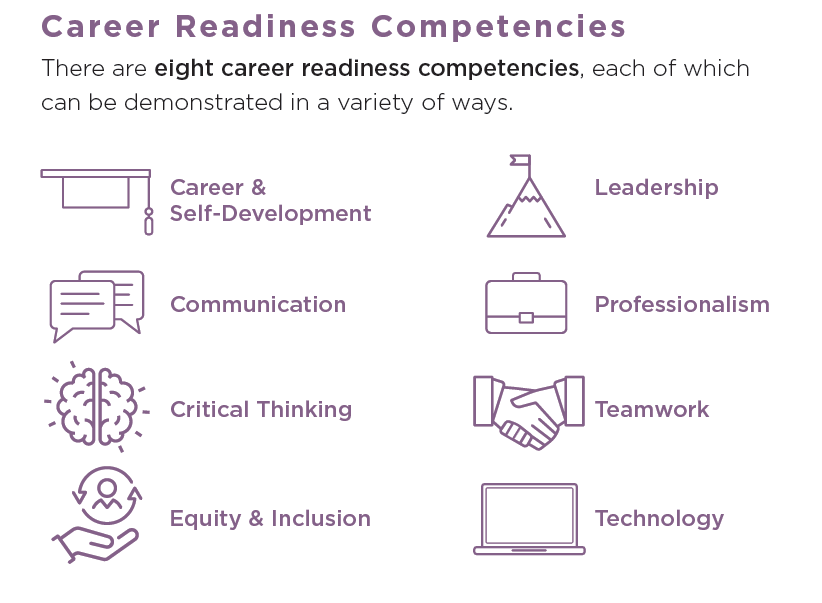 How can you grow these skills? …By interning!
[Speaker Notes: Learning a lot at SOAR.. Here is what you can do now to be career ready before classes start]
Other Ways to Get Experience
[Speaker Notes: Learning a lot at SOAR.. Here is what you can do now to be career ready before classes start]
ExSEL Program
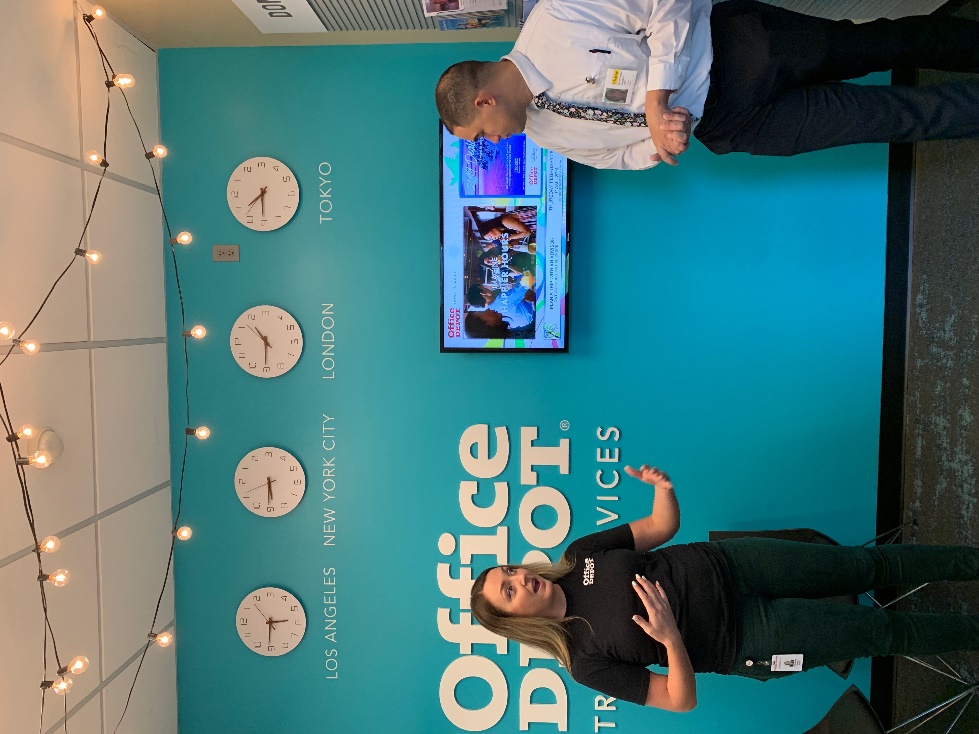 Externship and
Shadow
Experiential 
Learning
Program
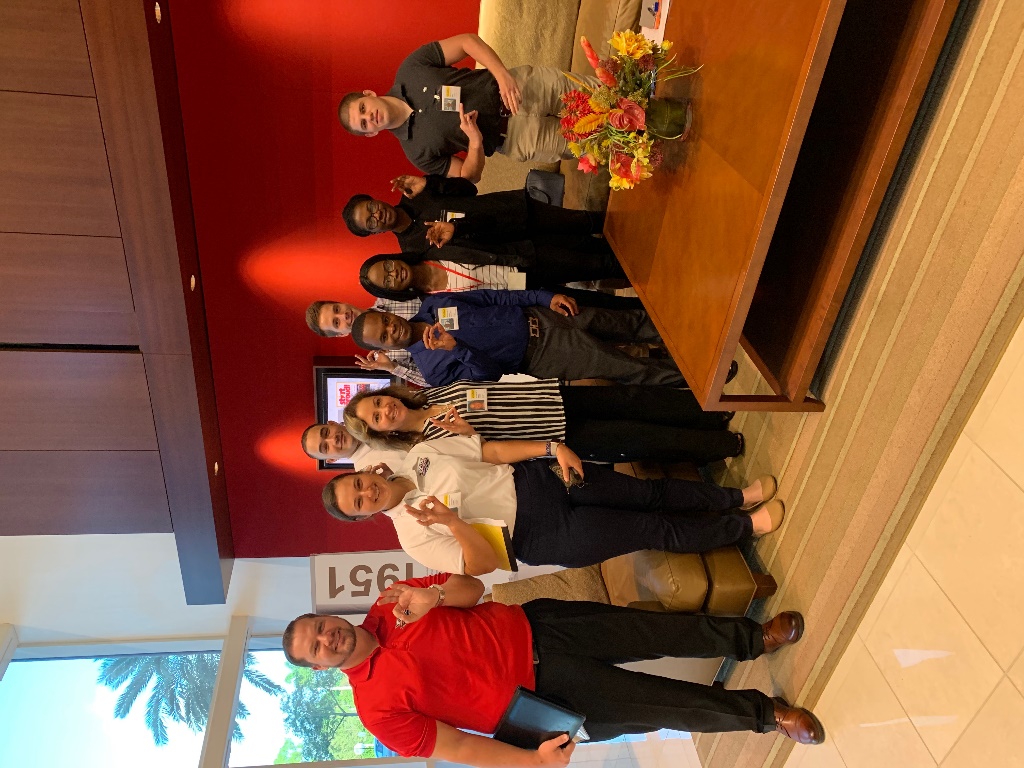 Micro-Internships
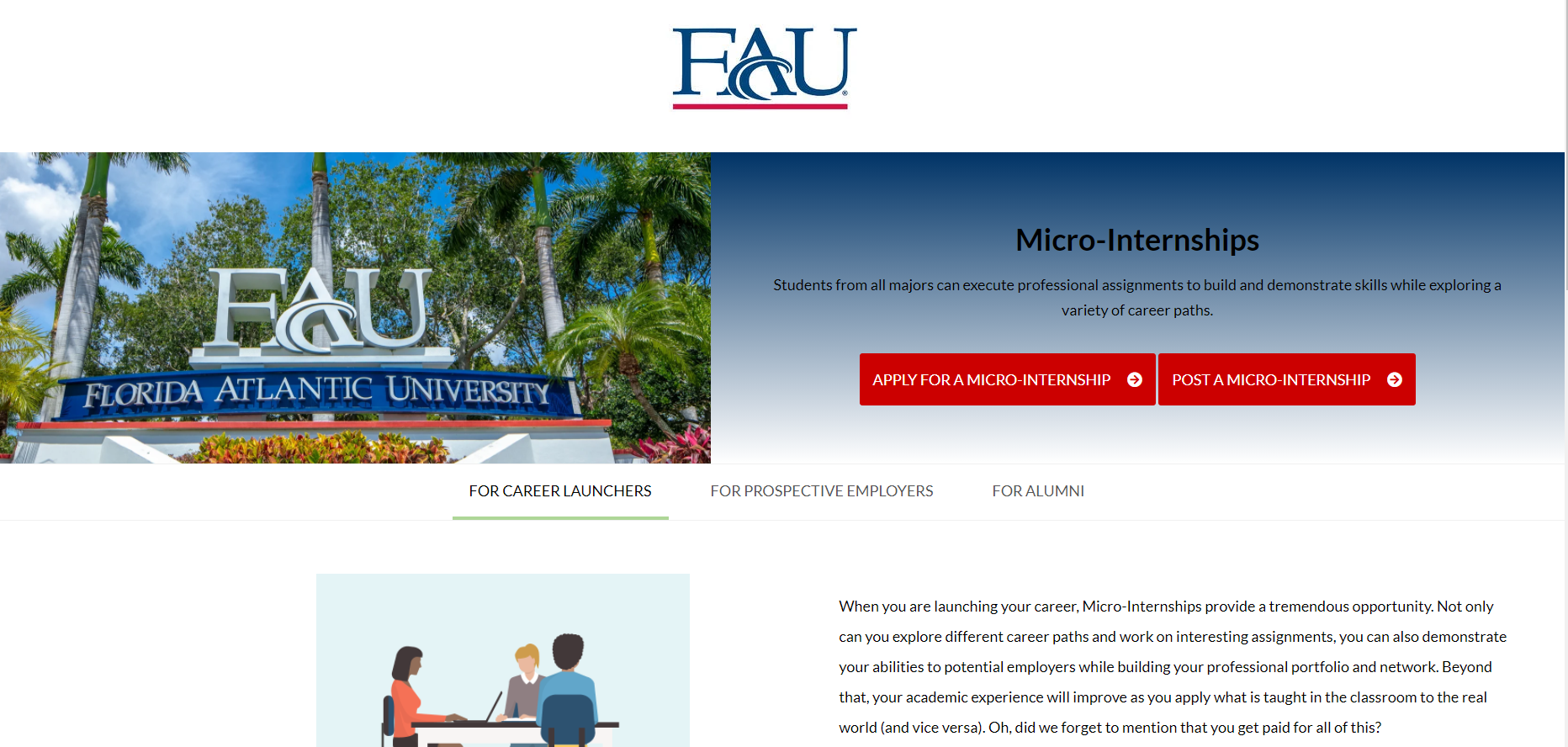 https://info.parkerdewey.com/fau
What is a Micro-Internship?
Short-term: Projects range from 5-40 hours in duration.

Paid: Each project has a fixed rate of pay and expected amount of time to complete.

Professional: Similar to those given to interns or new hires.

Comprehensive: All industries, all departments (sales, marketing, HR, finance, etc.), and can take place year-round.
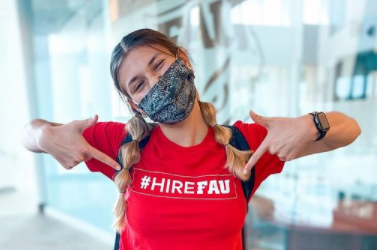 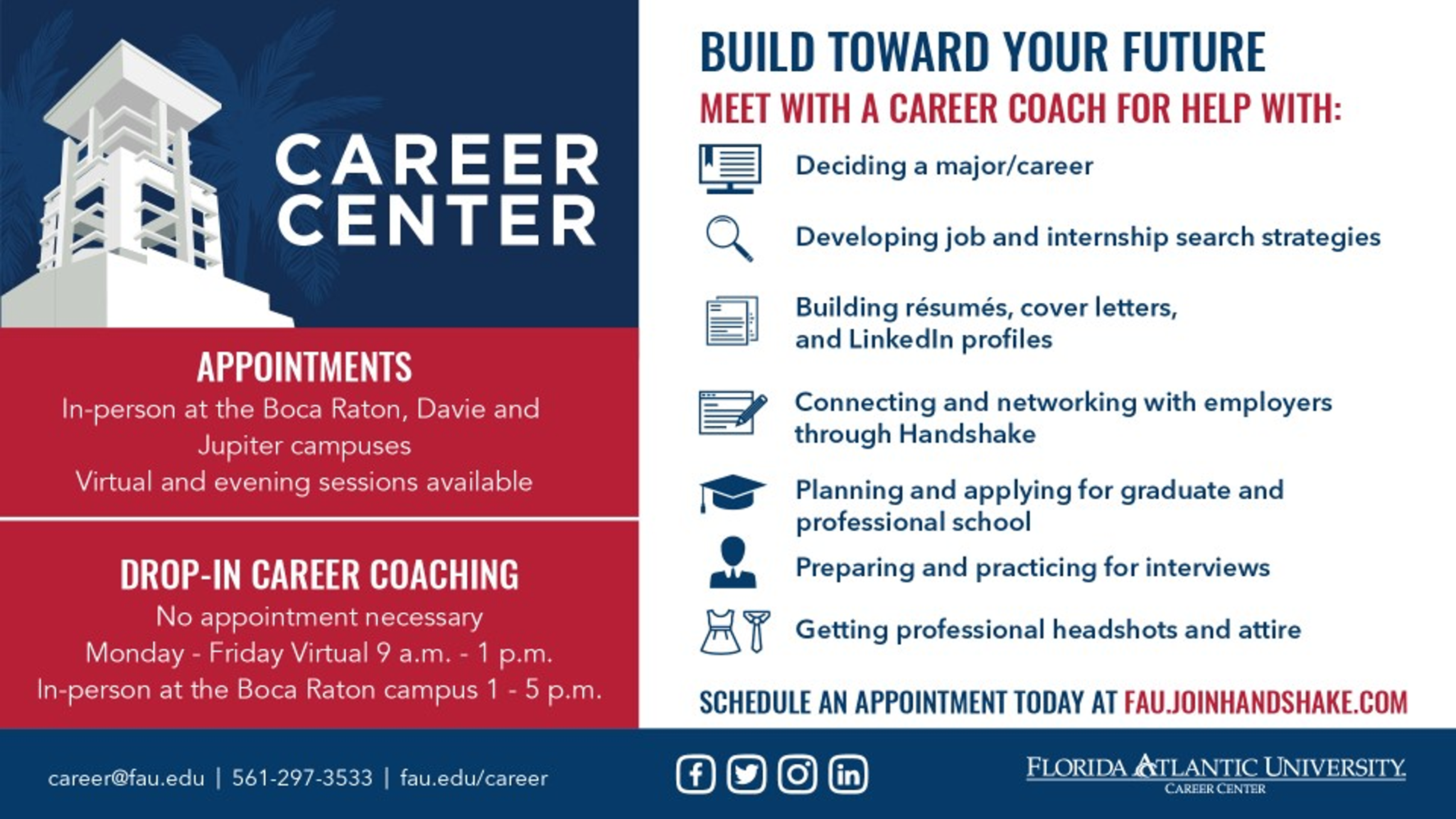 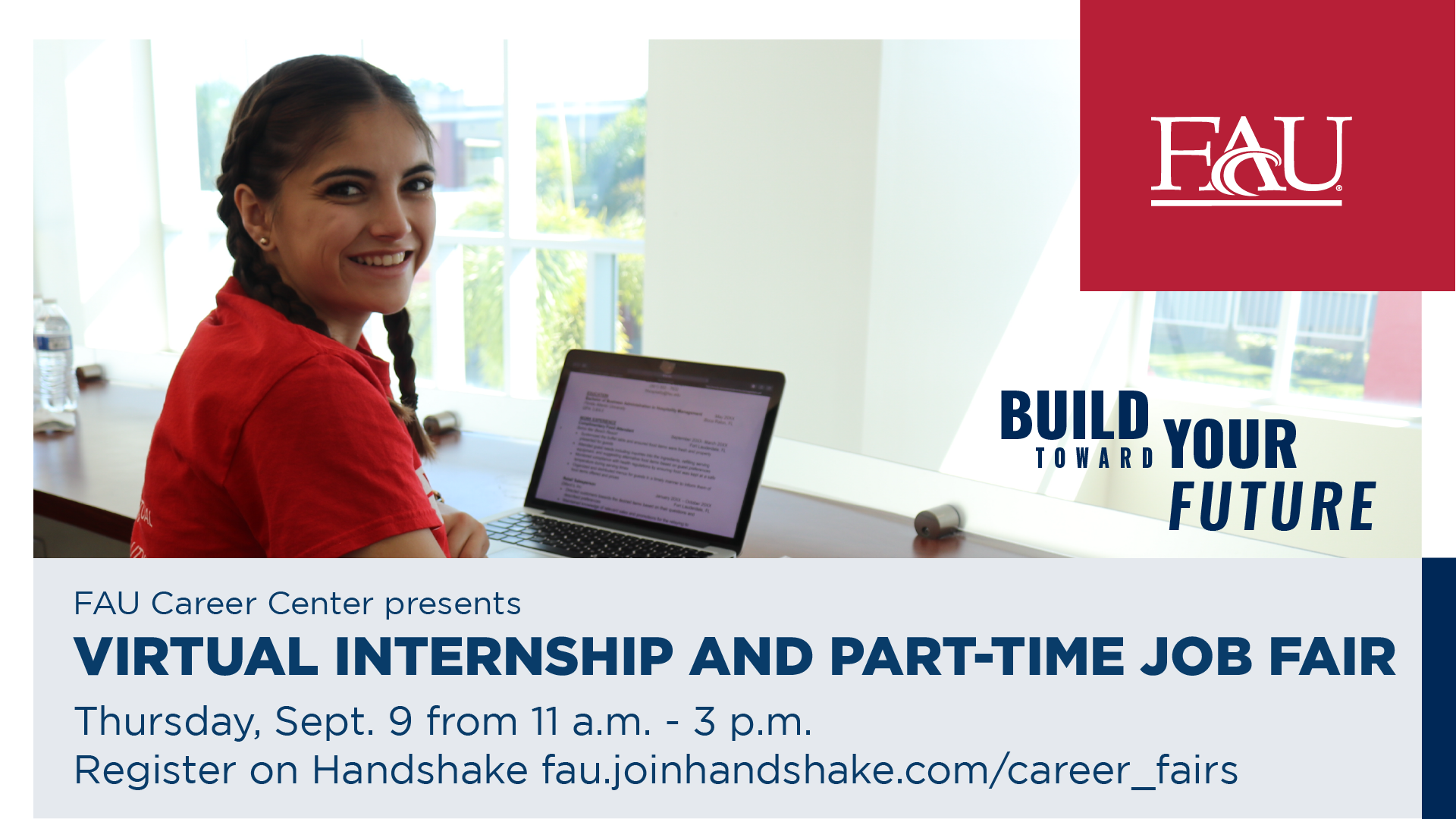 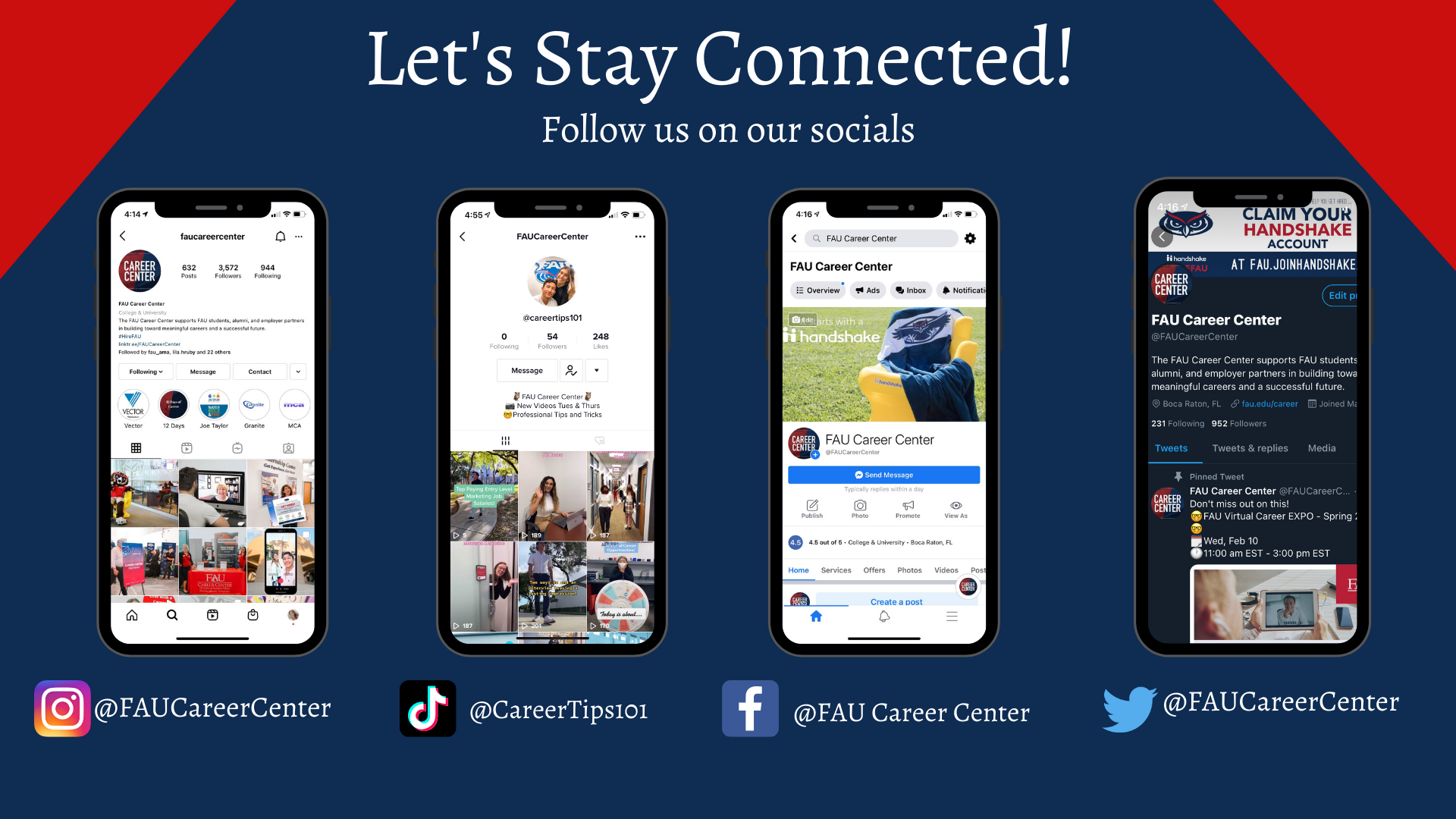 Contact Information
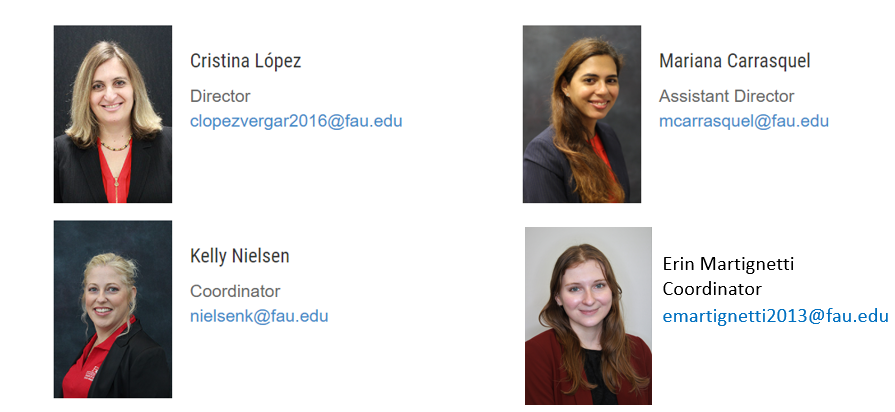 Telephone: 561.297.3533Email: intern@fau.eduWebsite: www.fau.edu/career